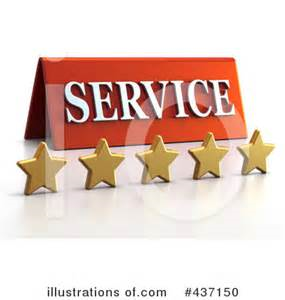 CUSTOMER SERVICE
UNIT CODE: J/601/1790
UNIT 3: CUSTOMER SERVICE
LEARNING OUTCOME 4: BE ABLE TO PROVIDE CUSTOMER SERVICE WITHIN BUSINESS AND SERVICES CONTEXTS  TO MEET REQUIRED STANDARDS.
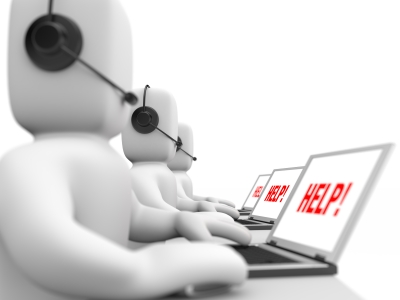 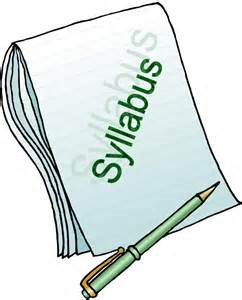 THE BASIC SYLLABUS
1. UNDERSTAND CUSTOMER SERVICE POLICIES WITHIN BUSINESS AND SERVICE CONTEXTS 
2. UNDERSTAND THE PURPOSE OF PROMOTING A CUSTOMER-FOCUSED CULTURE.
3.BE ABLE TO INVESTIGATE CUSTOMER REQUIREMENTS AND EXPECTATIONS
4.BE ABLE TO PROVIDE CUSTOMER SERVICE WITHIN BUSINESS AND SERVICES CONTEXTS  TO MEET REQUIRED STANDARDS.
LEARNING OUTCOMES
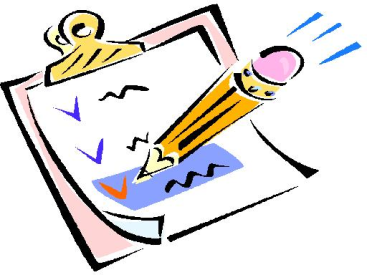 BE ABLE TO PROVIDE CUSTOMER SERVICE WITHIN BUSINESS AND SERVICES CONTEXTS  TO MEET REQUIRED STANDARDS





AC  4.2: REVIEW OWN PERFORMANCE IN THE DELIVERY OF CUSTOMER SERVICE AND MAKE RECOMMENDATIONS FOR IMPROVEMENT
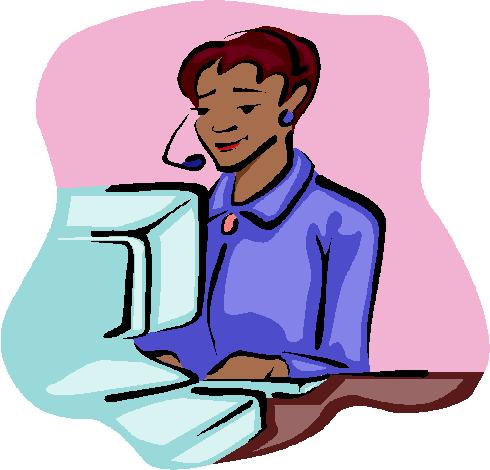 OVERVIEW
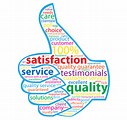 Implementing strategies to understand the basic needs and requirements of the customer is vital to managing a successful business. It’s a competitive world out there, and attention to detail and being accommodating goes a long way.
DELIVER SATISFYING CUSTOMER SERVICE
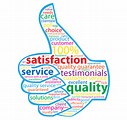 Customer consultation means consulting with the users about the operation of those services. Such consultation aims to find out what is working well and what is not, and how improvements might be made in the provision of services to the customers.
DELIVER SATISFYING CUSTOMER SERVICE
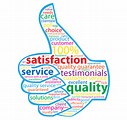 The main reason for customer attrition is dissatisfaction with customer service. Therefore it is important that businesses do  everything in their  power to provide excellent service to their  customers on an ongoing basis.
DELIVER SATISFYING CUSTOMER SERVICE
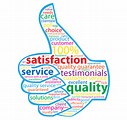 Respond quickly and enthusiastically, and be ready to present a special offer or discount with the hope of up-selling the customer to buy more.
DELIVER SATISFYING CUSTOMER SERVICE
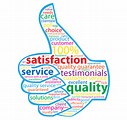 There is never any reason to slow down on satisfying your audience, especially when they are communicating with the customer over the phone.
DELIVER SATISFYING CUSTOMER SERVICE
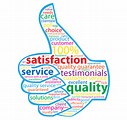 Research has shown that 81% of companies with strong capabilities and competencies for delivering customer experience excellence are outperforming their competition. Take note, customer satisfaction is a key differentiator in a sea of other companies.
DELIVER SATISFYING CUSTOMER SERVICE
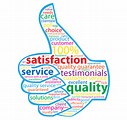 Customer service consulting help companies define their strategic direction for customer support. After analyzing customer service processes, consultants typically realign the customer service staff and technology to strategic goals.
DELIVER SATISFYING CUSTOMER SERVICE
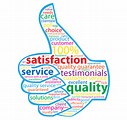 At some point, everyone in business has to deal with an upset customer. The challenge is to handle the situation in a way that leaves the customer thinking you operate a great company.
DELIVER SATISFYING CUSTOMER SERVICE
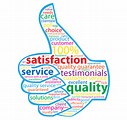 It may seem counter-intuitive, but a business ability to effectively deal with customer complaints provides a great opportunity to turn dissatisfied customers into active promoters of the business. There is no getting around customer complaints, regardless of your industry.
DELIVER SATISFYING CUSTOMER SERVICE
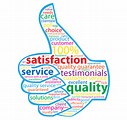 A complaint handling procedure ensures complaints are dealt with the same way every time. 
The following is a sample procedure for handling customer complaints consistently.
DELIVER SATISFYING CUSTOMER SERVICE
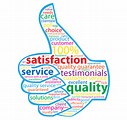 1.Listen to the complaint. 
2.Be understanding. 
3.Record the complaint. 
4. Make sure you have all the facts. 
5.Discuss options for fixing the problem.
DELIVER SATISFYING CUSTOMER SERVICE
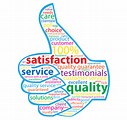 6.Keep your promises.
7.Be quick.
8.Follow up.
9.Reward your staff.
DELIVER SATISFYING CUSTOMER SERVICE
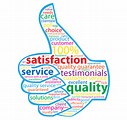 The receptionist represents the public face of a business. That person  is often the first person a customer sees or the first voice they hear over the phone.
DELIVER SATISFYING CUSTOMER SERVICE
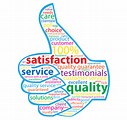 Because of this, it is important that the receptionist conducts him/herself in a professional manner to give customers a good first impression. Certain qualities and skills can help make receptionists better at the job and portray the company in its best light.
DELIVER SATISFYING CUSTOMER SERVICE
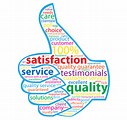 The following are some qualities that the receptionist should have:-
Positive Attitude
Organizational Ability
Technology Skills
Dependability
Good Listening Skills
DELIVER SATISFYING CUSTOMER SERVICE
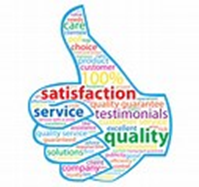 Confidentiality is the protection of personal information. Confidentiality means keeping a client’s information between you and the client, and not telling others including co-workers, friends, family, etc.
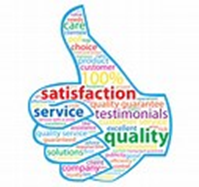 DELIVER SATISFYING CUSTOMER SERVICE
Confidentiality is important for several reasons. One of the most important elements of confidentiality is that it helps to build and develop trust. It potentially allows for the free flow of information between the client and worker and acknowledges that a client’s personal life and all the issues and problems that they have belong to them.
UNIT 7 CUSTOMER SERVICE IN THE AVATION INDUSTRY
M 3: DEMONSTARTE A HIGH LEVEL OF CUSTOMER SERVICE SKILLS WHEN DEALING WITH CHALLENGING SITUATIONS
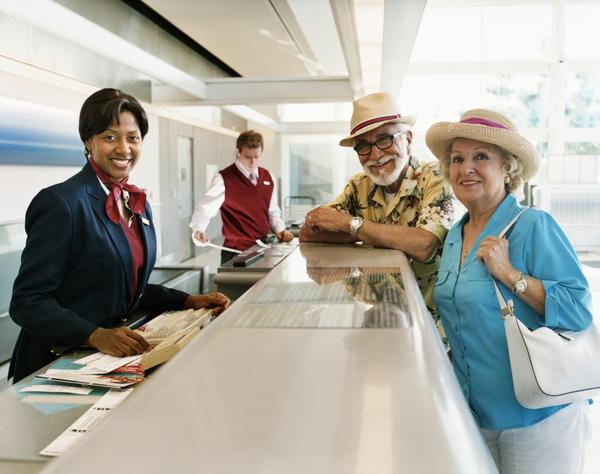 CUSTOMER SERVICE SKILLS
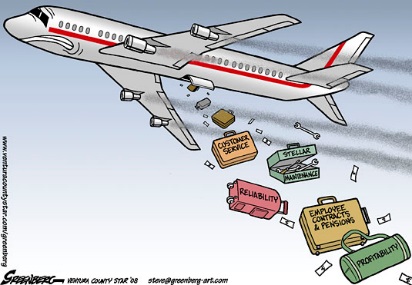 These are the skills which make good customer service by an employee, as well as by the company as a whole. They are what guarantees customer satisfaction, thus increasing company sales.
CUSTOMER SERVICE SKILLS
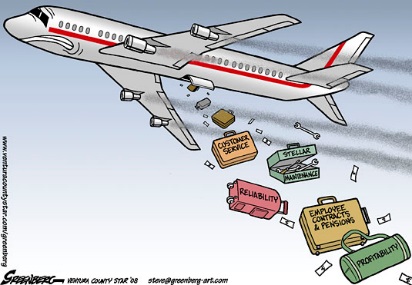 These skills are sometimes called “soft” skills, because they are not highly technical professional skills. An employee might be naturally good at customer service. Companies are always on the lookout for such naturals but often also provide special training to improve every employee’s customer skills.
CUSTOMER SERVICE SKILLS
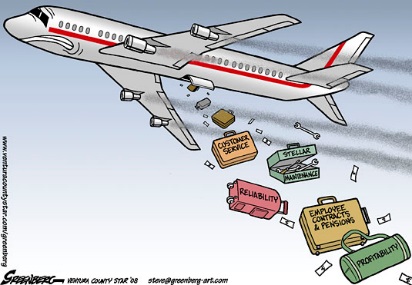 They may not require professional education, but effective customer service is indispensable for good business and requires good interpersonal communication abilities, intelligence and professionalism. Having great customer service division in a company means good business for the company.
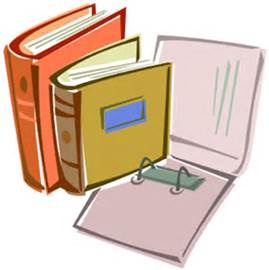 REFERENCES
"Understanding Customer Requirements". Six Sigma Online Training Certification Information. N.p., 2017. Web. 15 Mar. 2017.
"10 Ways To Make Customers Fall In Love With Your Business". N.p., 2017. Web. 16 Mar. 2017.
"What Is Customer Consultation?". http://www.housing.gov.ie/. N.p., 2017. Web. 16 Mar. 2017.
"How To Start A Customer Service Consulting Business". Smallbusiness.chron.com. N.p., 2017. Web. 17 Mar. 2017.
"Six Steps To Dealing With Customer Complaints". Eonetwork.org. N.p., 2017. Web. 17 Mar. 2017.
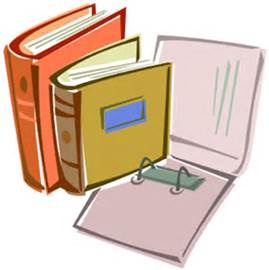 REFERENCES
"Developing A Complaint Handling Procedure". Eoc.sa.gov.au. N.p., 2017. Web. 17 Mar. 2017.
"Good Qualities Of A Receptionist". Work.chron.com. N.p., 2017. Web. 17 Mar. 2017.
"Confidentiality - Confidentiality". Sielearning.tafensw.edu.au. N.p., 2017. Web. 17 Mar. 2017.
"Customer Service Skills List: Customer Service Skills Examples". Job Interview & Career Guide. N.p., 2017. Web. 17 Mar. 2017.